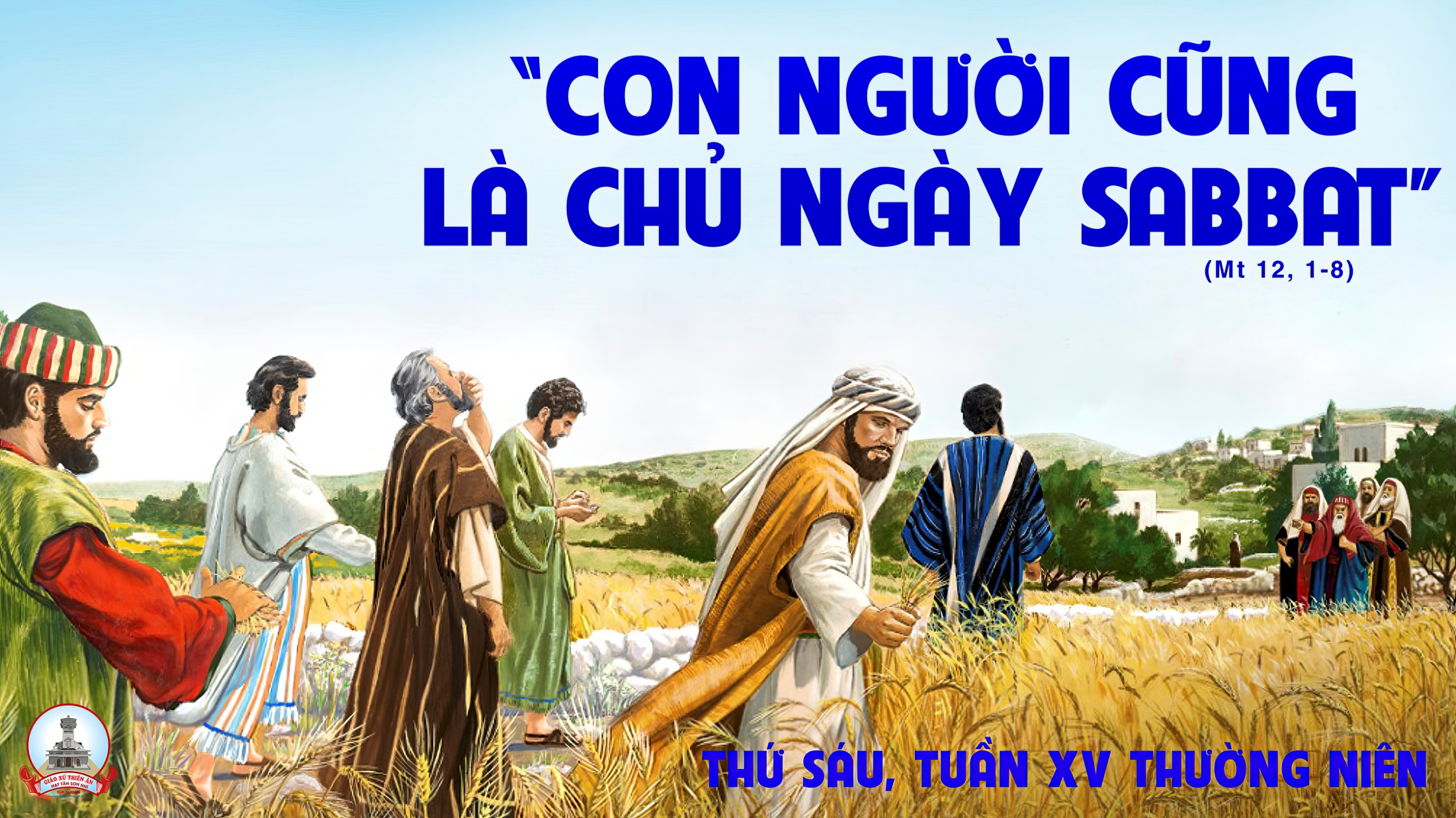 Ca Nhập LễLÊN ĐỀN NGÀIThái Nguyên
Tk1: Nhịp nhàng vui bước đi lên đền thánh Ngài, dâng câu ca ngợi tình thương Chúa chan hoà. Đây con dâng Ngài lòng tin mến thiết tha. Thu qua Đông tàn lòng thành quyết không phai nhoà.
>>
Đk: Về nhà Chúa, con thấy  lòng rộn rã, cất câu ca con thấy lòng an hoà. Trong tình yêu của Thiên Chúa là Cha, con cảm tạ ôi tình Cha muôn vàn.
Tk2: Và tình yêu Chúa qua năm dài tháng rộng, theo con miệt mài từ muôn khắp nẻo đường. Yêu thương Chúa hằng gìn giữ con sớm hôm, cho con mỗi ngày được gần Chúa trong nhà Ngài.
>>
Đk: Về nhà Chúa, con thấy  lòng rộn rã, cất câu ca con thấy lòng an hoà. Trong tình yêu của Thiên Chúa là Cha, con cảm tạ ôi tình Cha muôn vàn.
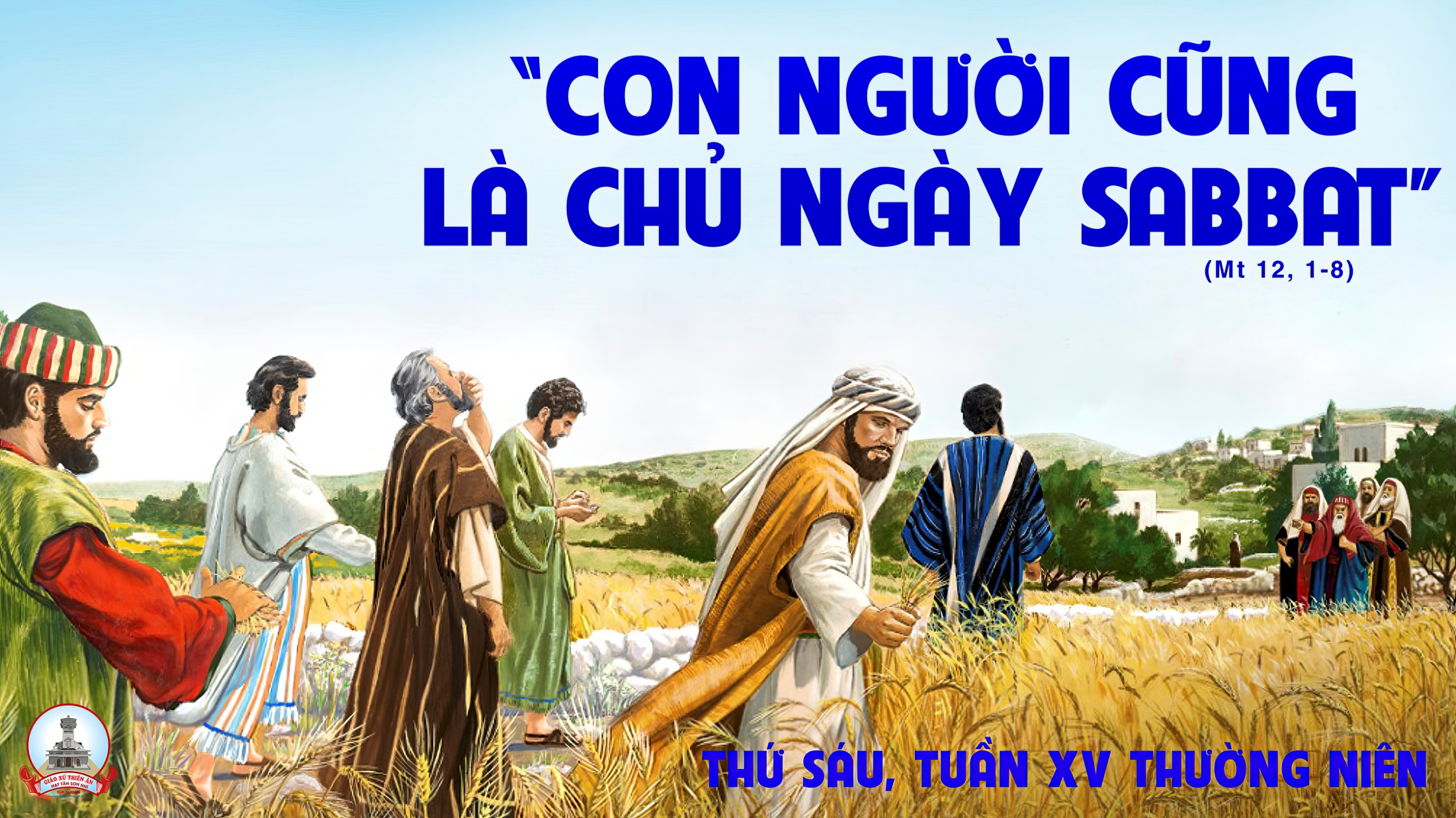 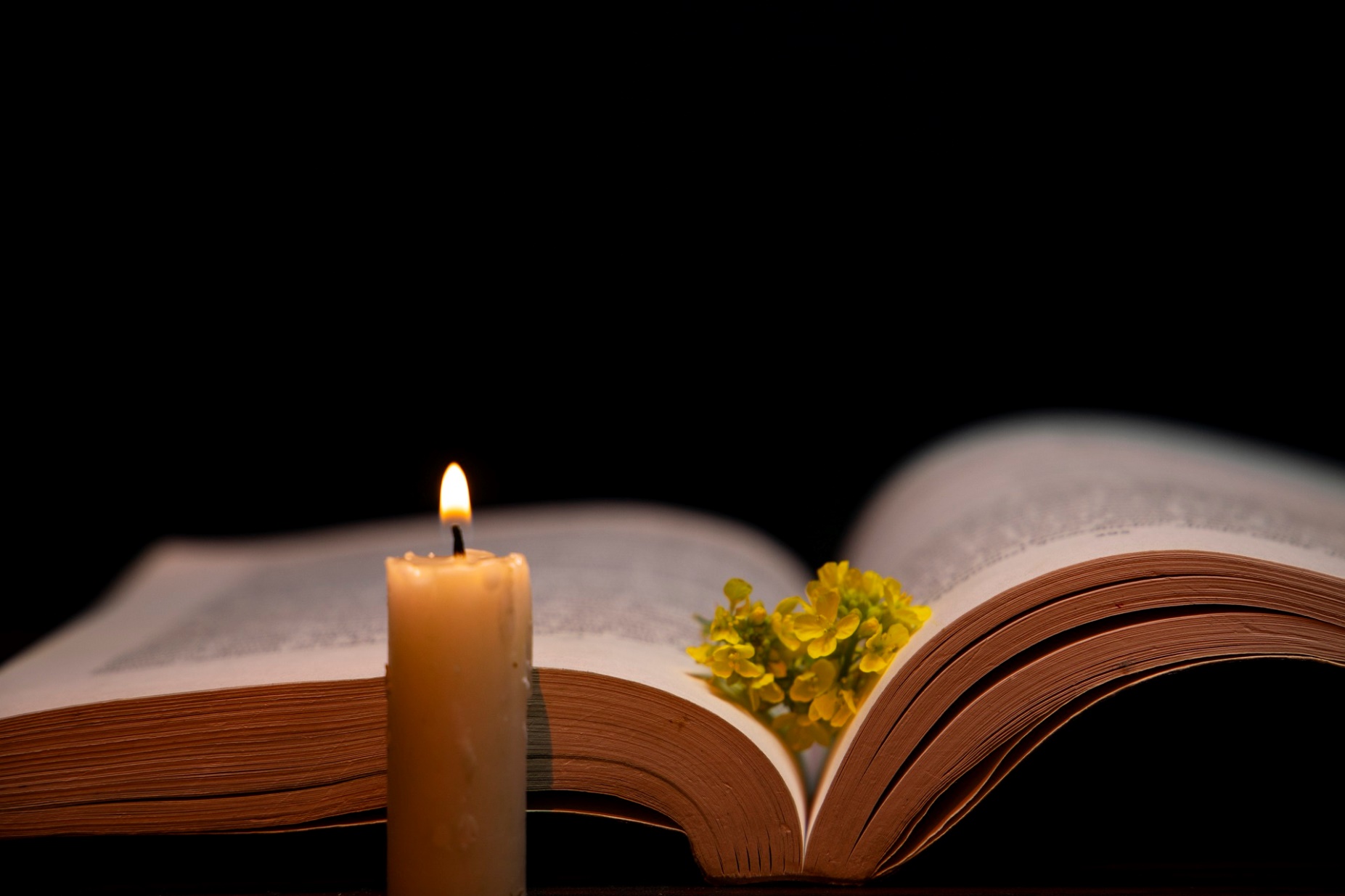 Bài đọc 1
Bài trích sách ngôn sứ I-sai-a.
Ta đã nghe lời ngươi cầu nguyện, Ta đã thấy nước mắt của ngươi.
Đáp ca:
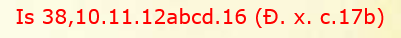 Lạy Chúa, chính Ngài đã cứu con khỏi hố diệt vong.
Alleluia-Alleluia:
Chúa nói : Chiên của tôi thì nghe tiếng tôi ; tôi biết chúng, và chúng theo tôi.
Alleluia:
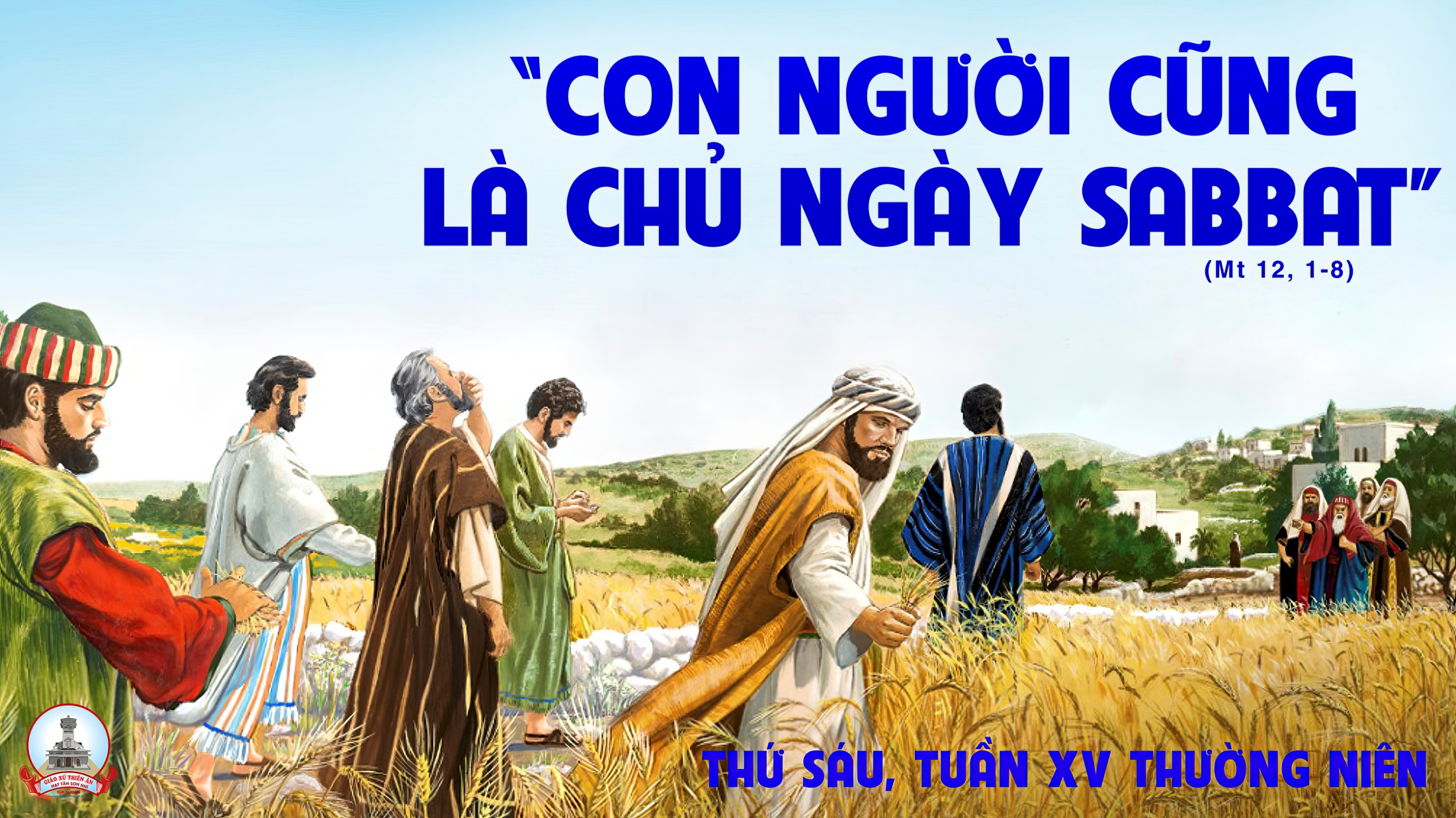 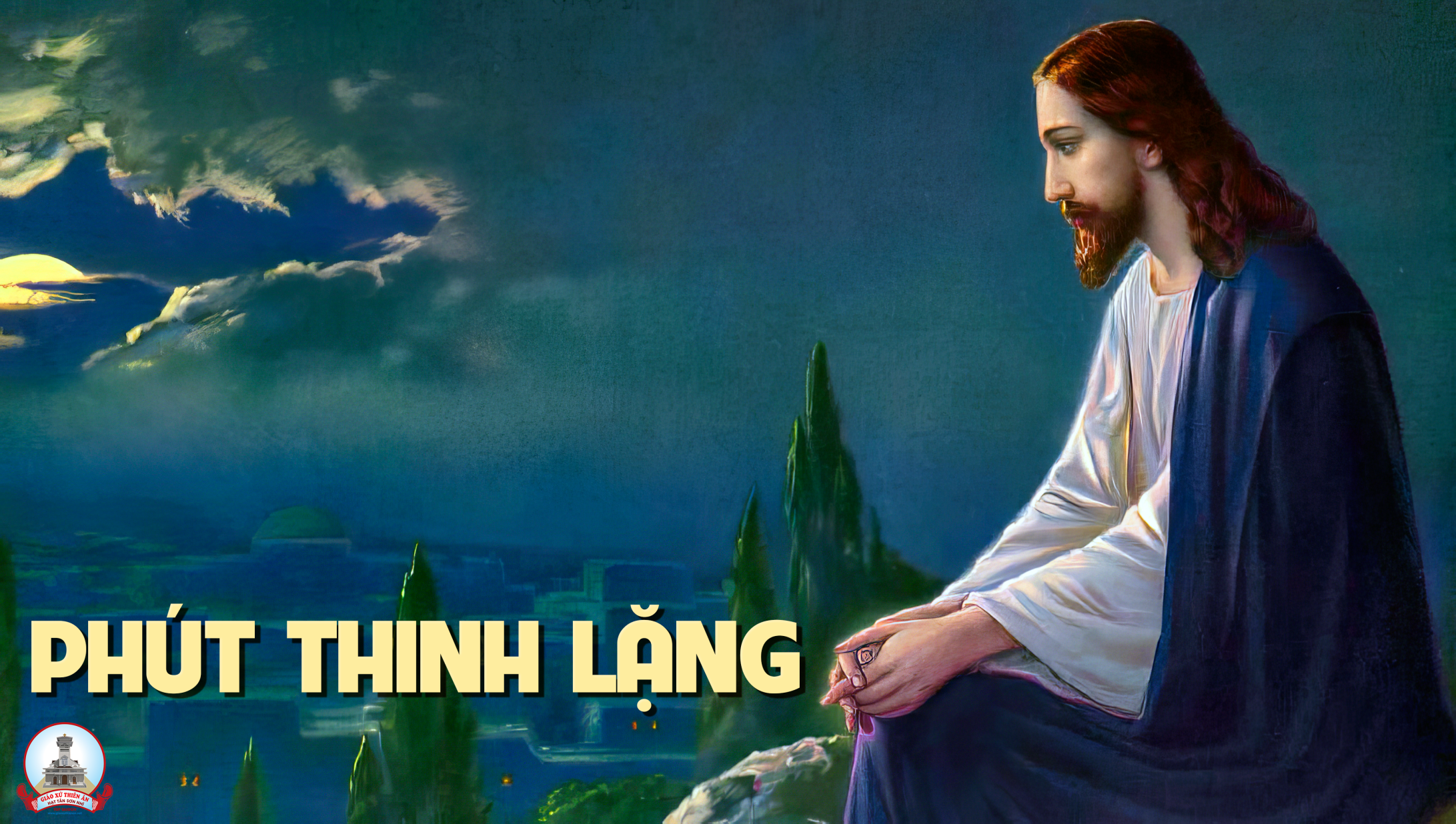 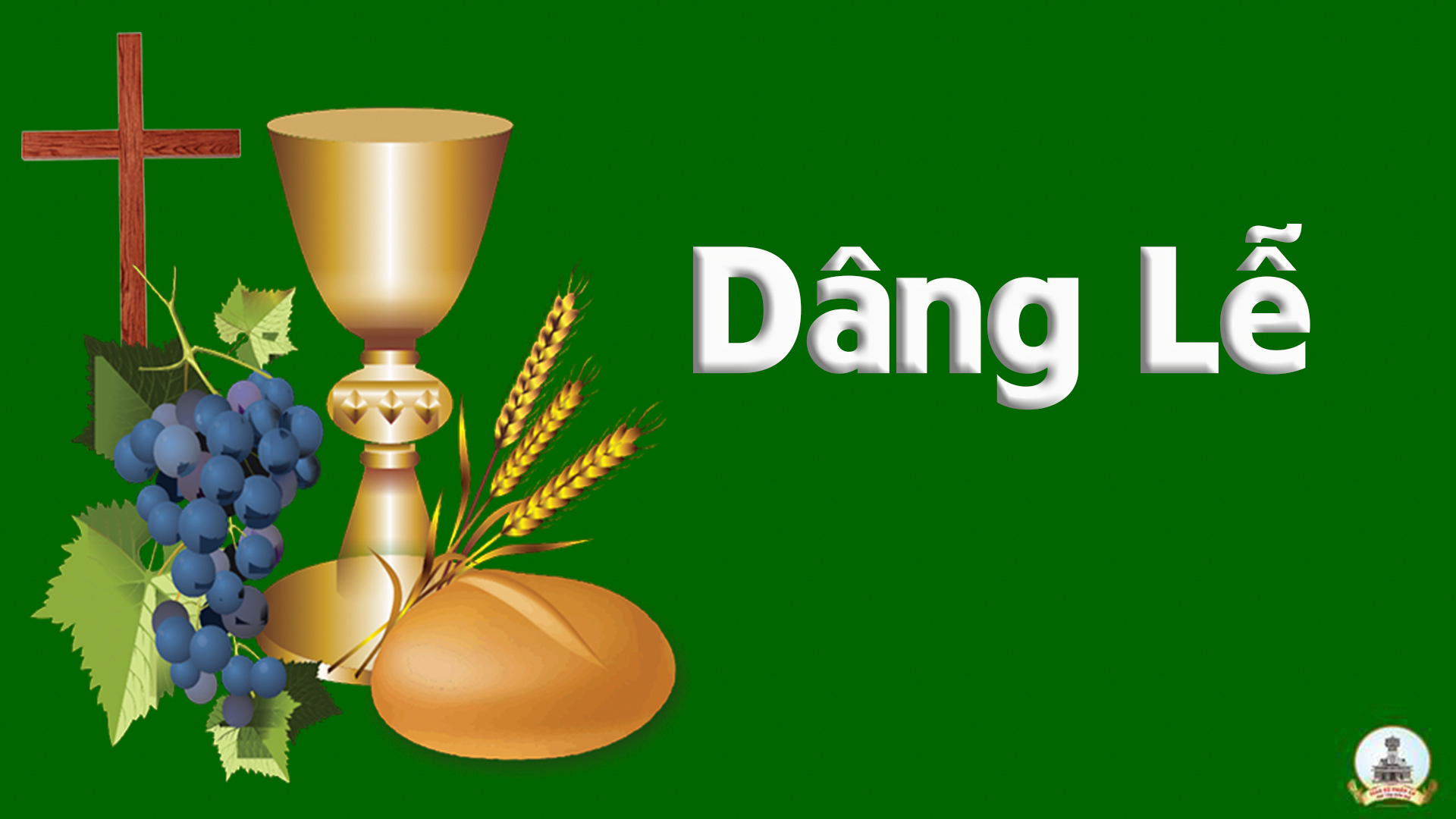 LÀ ĐÂY CỦA LỄ
Ngọc Linh
Tk1: Với những lao nhọc mồ hôi nước mắt. Với những ưu phiền và những xót xa. Là đây của lễ tiến dâng về Cha. Là đây của lễ, lễ dâng mọn hèn.
Đk: Xin cho cuộc đời con như bánh rượu lừng hương. Xin cho cuộc đời con luôn sáng ngời yêu thương.
Tk2: Với những vui buồn thời gian lớp lớp. Với những kiếm tìm và những ước mơ. Là đây của lễ tiến dâng về Cha. Là đây của lễ, lễ dâng mọn hèn.
Đk: Xin cho cuộc đời con như bánh rượu lừng hương. Xin cho cuộc đời con luôn sáng ngời yêu thương.
Tk3: Với những ân cần sẻ chia tấm bánh. Với những hy vọng ngày mai sáng tươi. Là đây của lễ tiến dâng về Cha. Là đây của lễ, lễ dâng mọn hèn.
Đk: Xin cho cuộc đời con như bánh rượu lừng hương. Xin cho cuộc đời con luôn sáng ngời yêu thương.
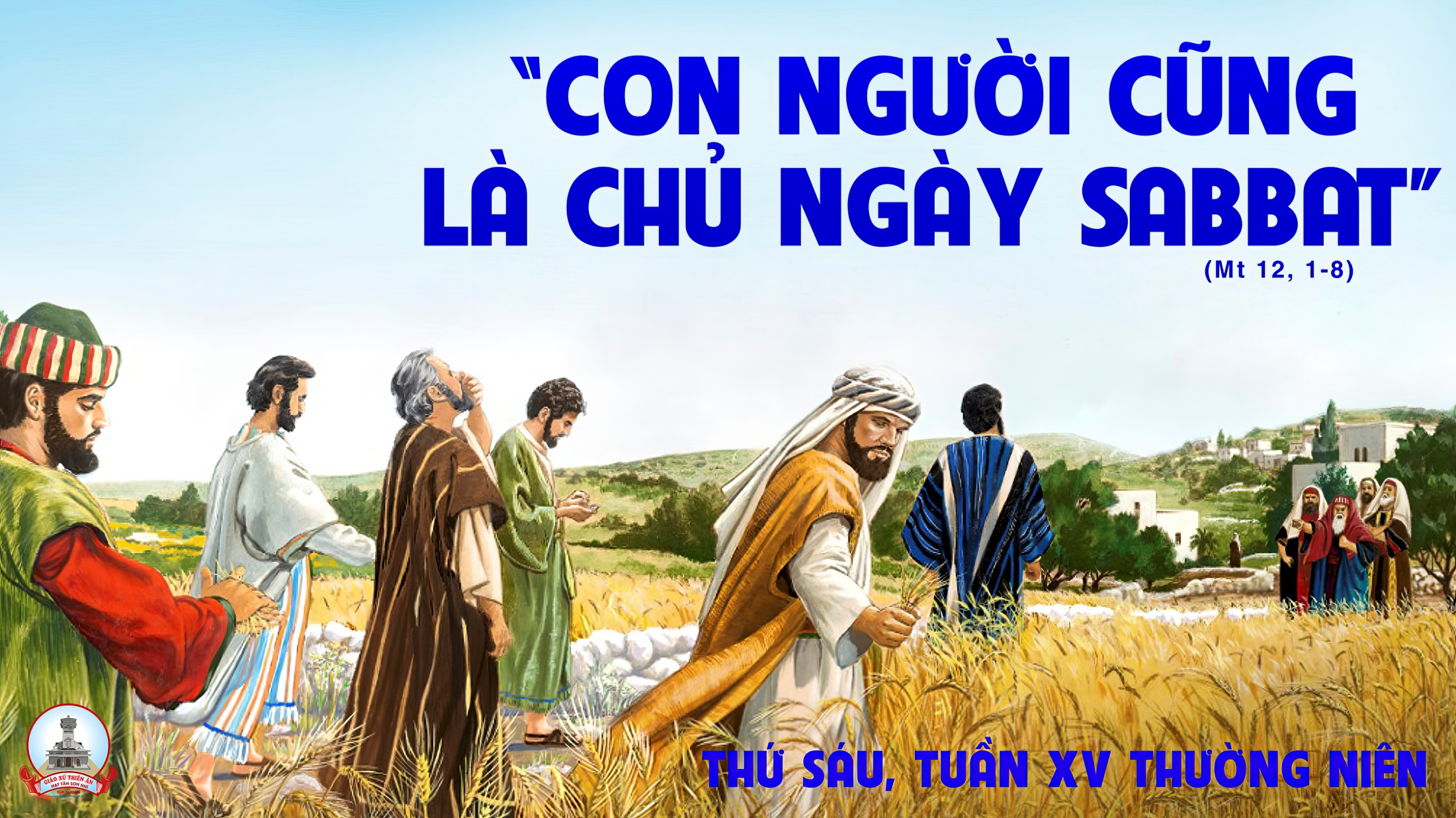 Ca Nguyện Hiệp LễCẢM MẾN ÂN TÌNHM. Tigon
Tk1: Ngày ấy xa xưa con chập chững những bước đi đầu tiên. Ngài đã cho con tay mẹ hiền nâng bước con bình yên…
… Rồi tháng năm trôi con thành người rời gót chân cha con vào đời tìm bóng Giê-su Ngài gọi con hiến dâng cho Ngài.
Đk: Con vẫn nhớ lời ước giao đầu tiên tình yêu Chúa ủ ấp con ngày đêm. Ngài tắm con bằng ân thiêng hạnh phúc vô biên vui say đời dâng hiến…
… Giờ đây con hát ngàn khúc ca tạ ơn, bài ca cảm mến nguyện chẳng khi nào quên. Dù con bất xứng nhưng ơn Chúa mãi hoài chan chứa trên đời con.
Tk2:  Và đến hôm nay bao hạnh phúc lệ vỡ tuôn tràn mi. Ngài đã thương yêu khắc vào hồn một dấu ấn tình yêu…
… Từng bước đi lên con nghẹn ngào thập giá Ngài trao con ôm trọn cả những thương đau vì Ngài là gia nghiệp muôn đời.
Đk: Con vẫn nhớ lời ước giao đầu tiên tình yêu Chúa ủ ấp con ngày đêm. Ngài tắm con bằng ân thiêng hạnh phúc vô biên vui say đời dâng hiến…
… Giờ đây con hát ngàn khúc ca tạ ơn, bài ca cảm mến nguyện chẳng khi nào quên. Dù con bất xứng nhưng ơn Chúa mãi hoài chan chứa trên đời con.
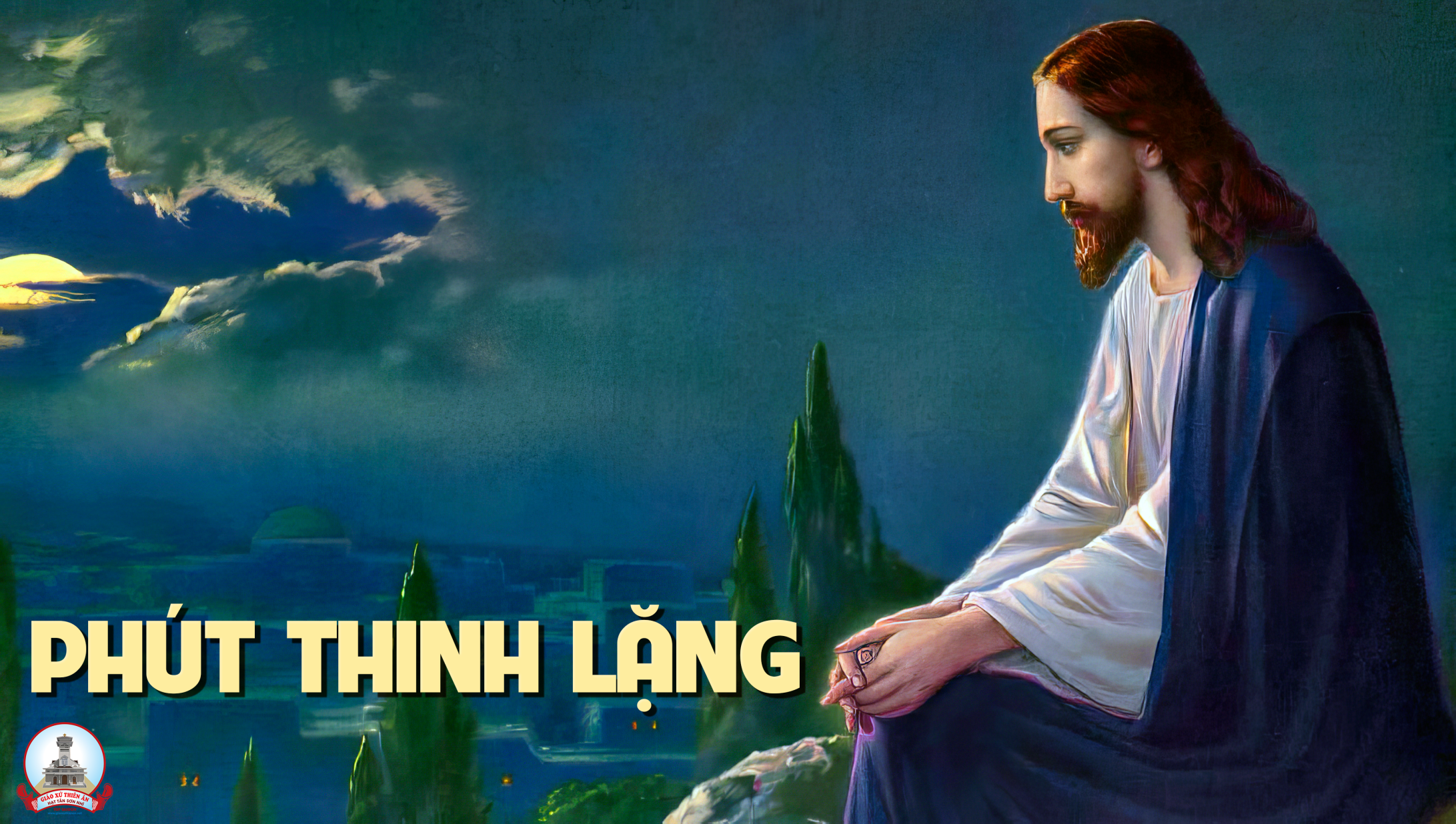 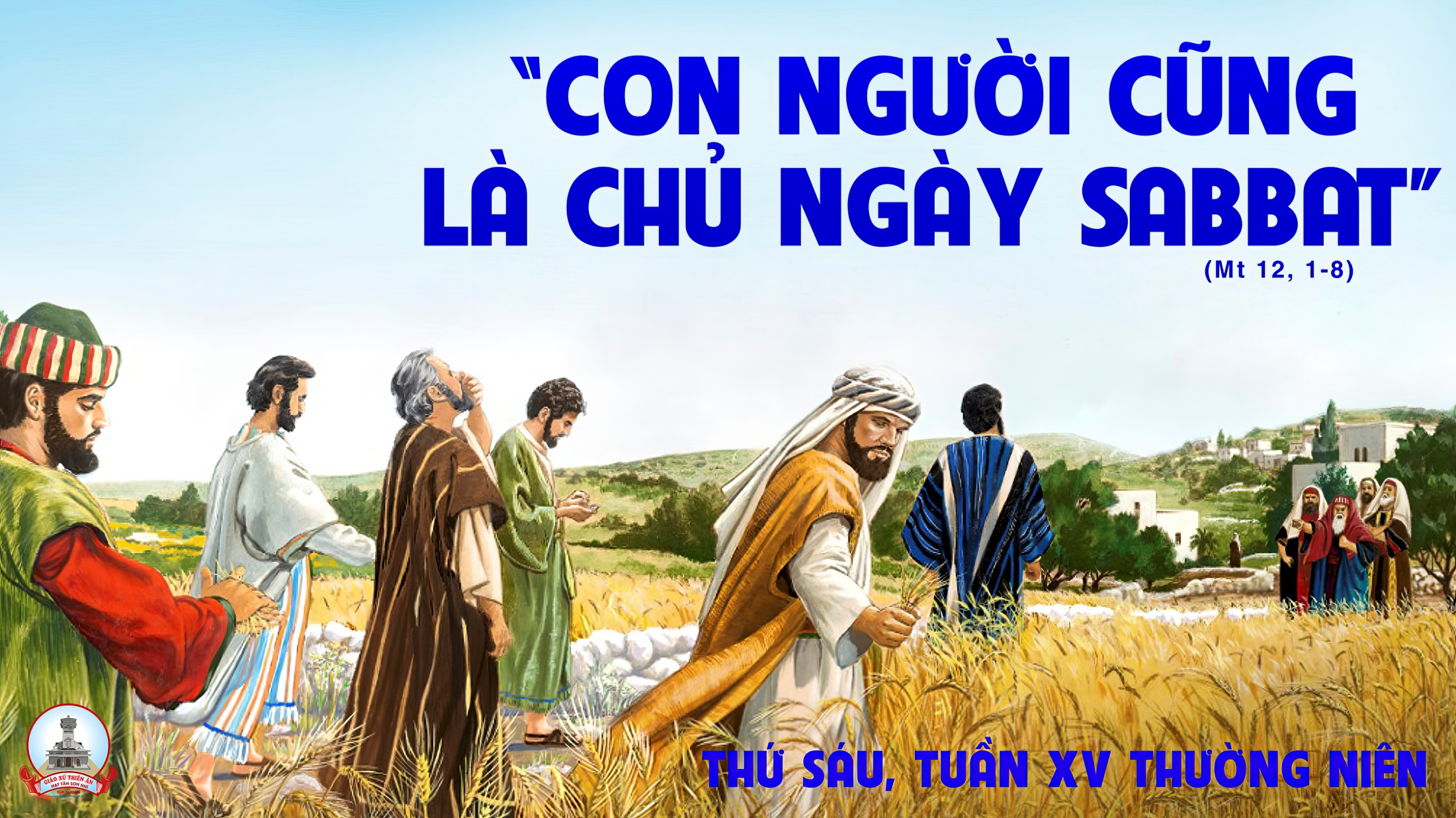 Ca Kết LễGIỜ ĐÂY CHÚA SAI TÔIPhạm Quang
1: Giờ đây Chúa sai tôi đem tin vui đến cho mọi người, tiếng cười lau khô mồ hôi nước mắt. Tôi đem tình thương đến cho mọi người. Được Chúa sai đi tôi hân hoan reo rắc tình người đem an vui cùng với nụ cười cho thế giới hôm nay …
… Mong sao cho anh em bốn phương một nhà. Mong sao cho bốn phương là con một Chúa. Để tình người anh em thắp sáng bên nhau. Để cuộc đời không còn những tiếng thương đau.
2: Và tôi sẽ ra đi mang trên vai trái tim tình người bước đều đôi chân tình thương lấp lối. Tôi đem hồng ân Chúa cho mọi người. Dù khó gian nguy trong đêm đen mưa gió lạnh lùng đôi môi cay hoà với lệ nhoà luôn có Chúa bên tôi…
… Tôi xin đem con tin hiến cho mọi người. Tôi xin dâng trái tim tình yêu về Chúa. Và tình nguyện giang tay đón lấy anh em. Để mọi người luôn nhận có Chúa thương yêu.
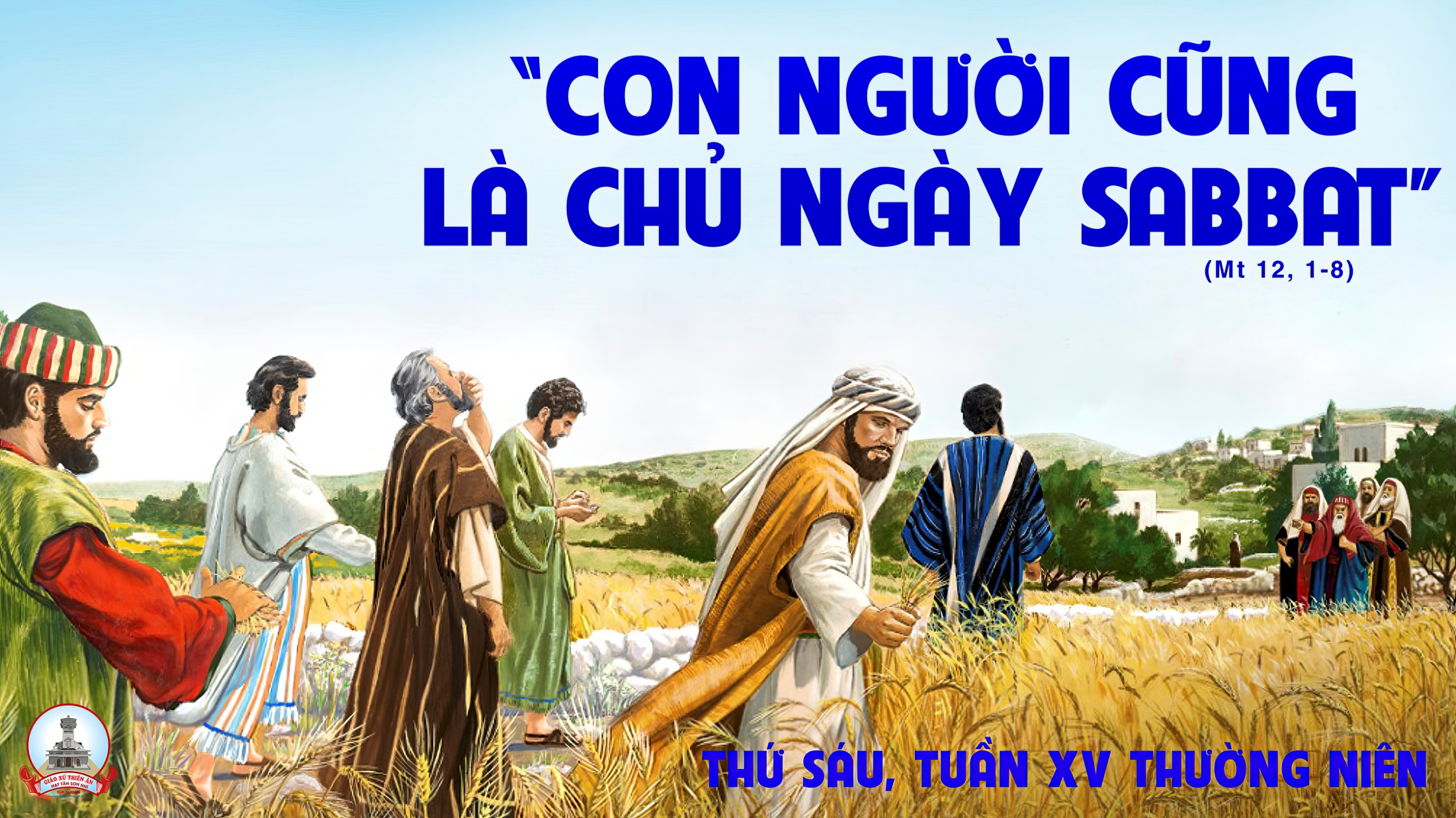